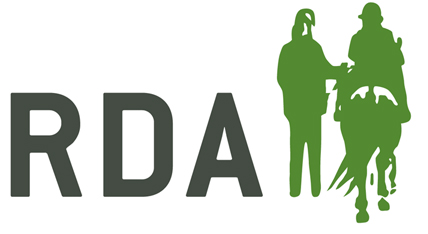 Reflecting on my general coaching activity
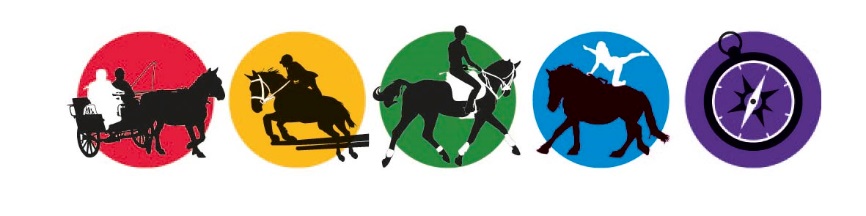 Coach Reflection Card
COACH REFLECTION CARD
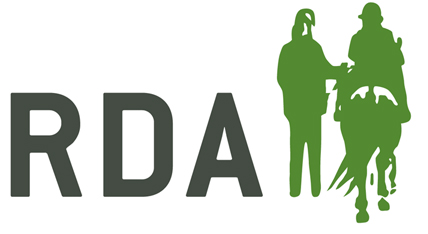 How have you changed from the coach you were 3-5 years ago?

What has stimulated the change/s?

What do you need to keep moving forward as a coach?

Who or what can support you in doing this?
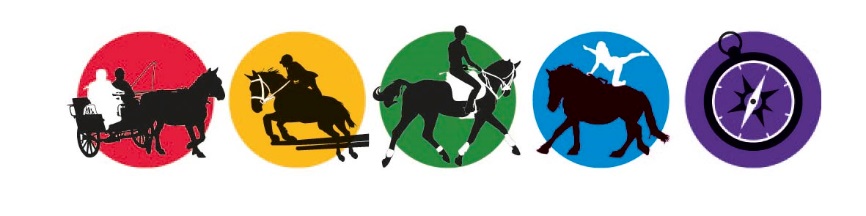 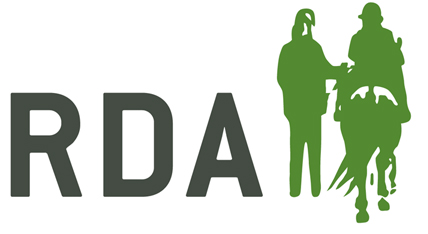 Reflecting on my general coaching activity
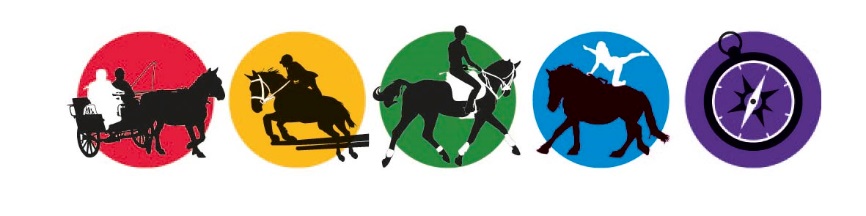 Coach Reflection Card
COACH REFLECTION CARD
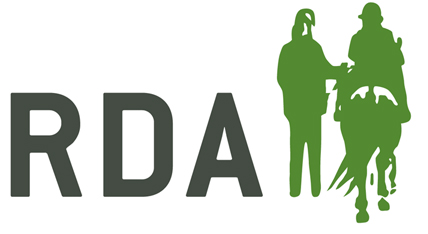 When I am at my very best; what is that I am doing, saying and feeling?

How do I get to be at my very best? What factors are associated with getting there?

What impact does this have on those I work with and coach?

How can I prepare the ‘ground’ to be at my best when I want to?
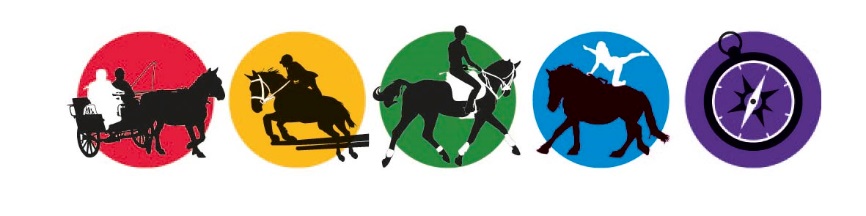 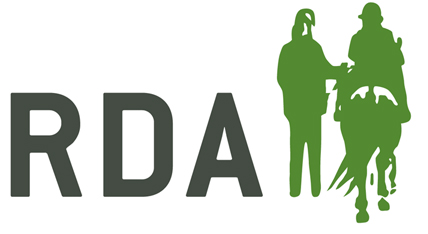 Reflecting on my general coaching activity
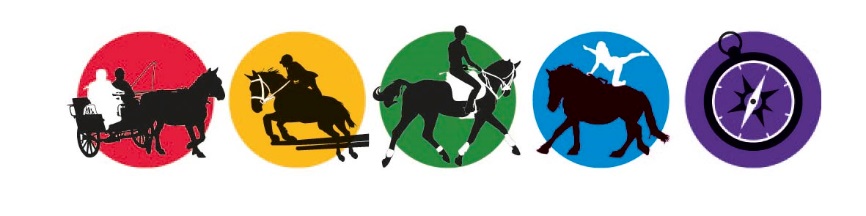 Coach Reflection Card
COACH REFLECTION CARD
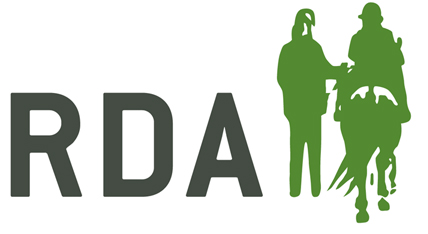 What matters to me most when I coach?

Why are these things important and why do they matter? 

What is the outcome for the riders/driers that I coach of these priorities and matterings?

Is there anything I need to stop or start doing in relation to these things that matter?
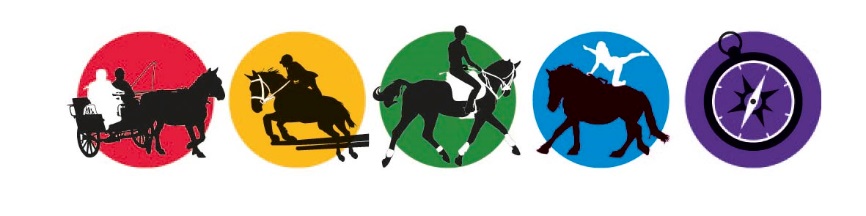 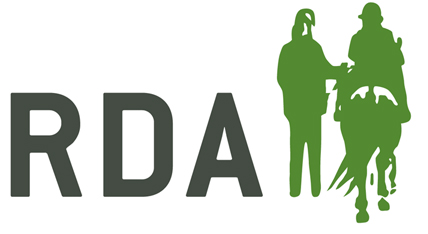 Reflecting on my general coaching activity
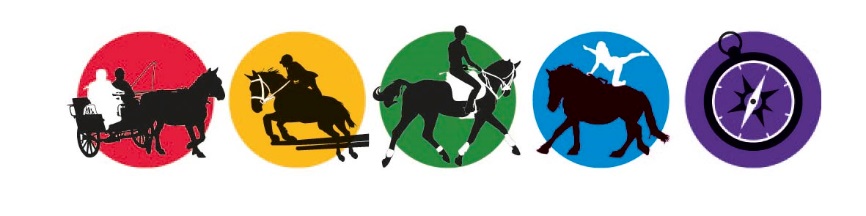 Coach Reflection Card
COACH REFLECTION CARD
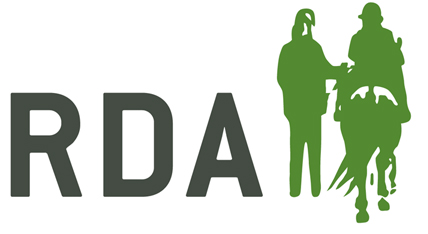 What are my motivations to coach within RDA?

Where have these motivations come from?

How does it make me feel when I am coaching and after coaching?

What can I do to ensure my motivation continues to keep me positive and forward thinking in my coaching?
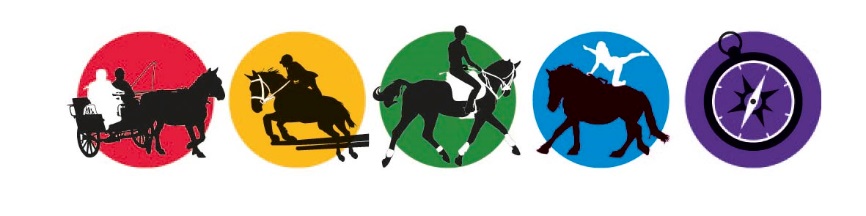 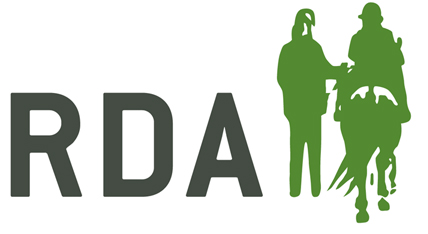 Reflecting on my performance following a coaching session
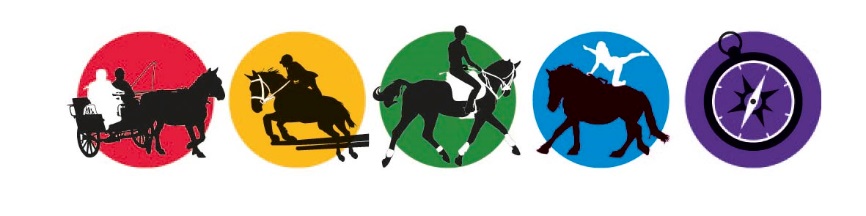 Coach Reflection Card
COACH REFLECTION CARD
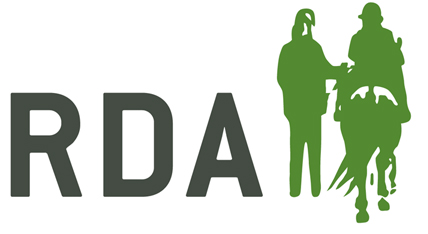 What was my personal goal/aim in this session?

What did I achieve in relation to the goal/aim?

What impact did this have on me or the people involved in the session?

What helped me to achieve success against the goal/aim?

What got in the way of me achieving my goal/aim?

What have I learnt that will help me achieve success against this goal in the future and what will I do as a result?
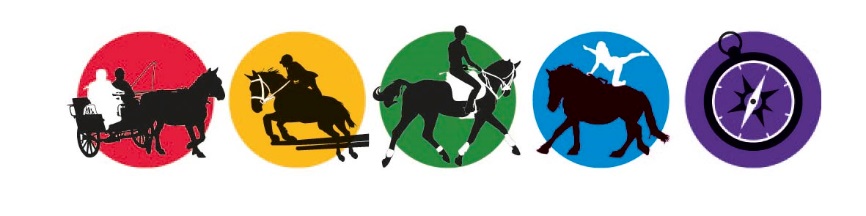 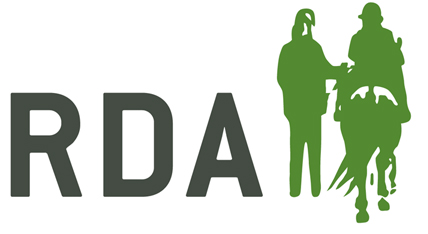 Reflecting on my performance following a coaching session
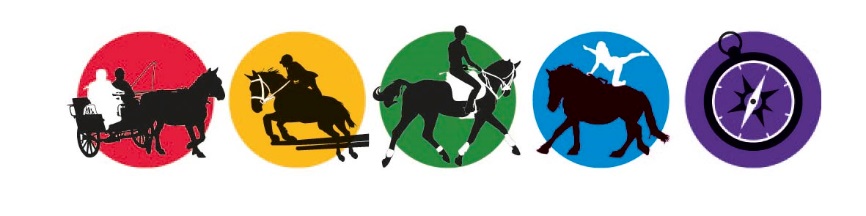 Coach Reflection Card
COACH REFLECTION CARD
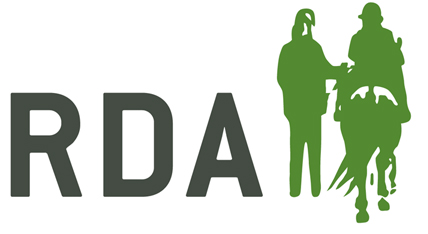 What would I highlight as a strength in the coaching the session?

What exactly did I do to create a strength?

How do I know this will continue to work?

How could I make this strength even stronger?
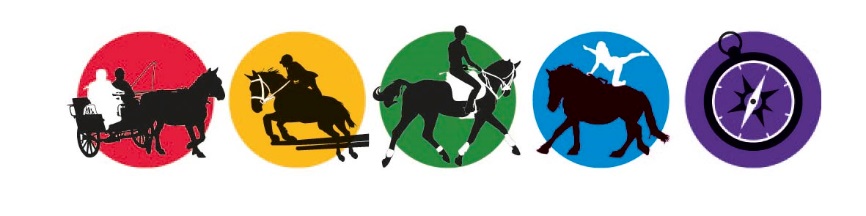 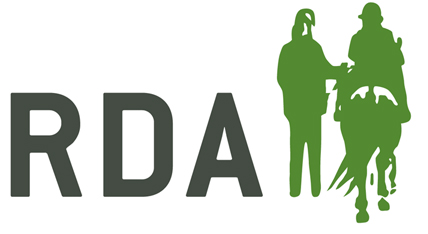 Reflecting on my performance following a coaching session
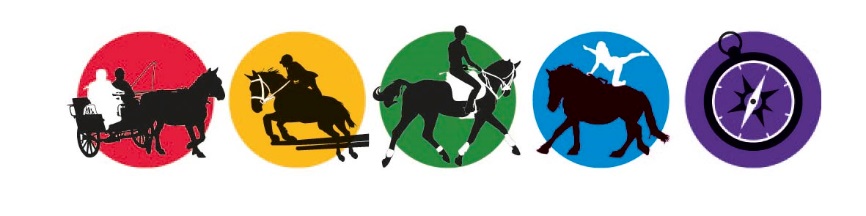 Coach Reflection Card
COACH REFLECTION CARD
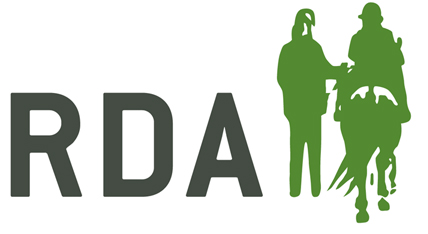 What new or different approaches have I tried out in the session?

What was the aim of the new/different approach?

How did I do in practice/what happened?

What will I stop, start and build-on in relation to this different approach?
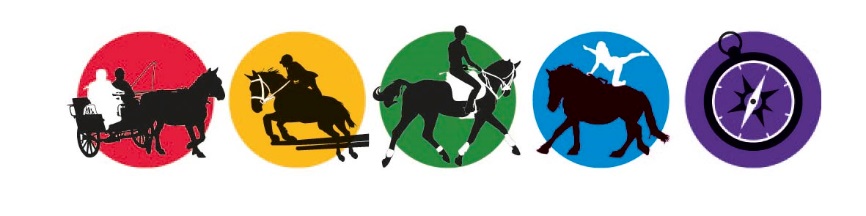 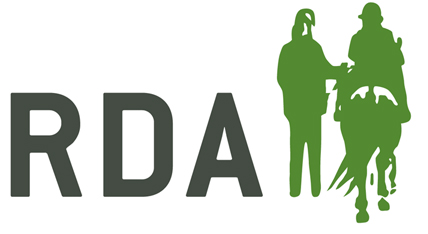 Reflecting on my performance following a coaching session
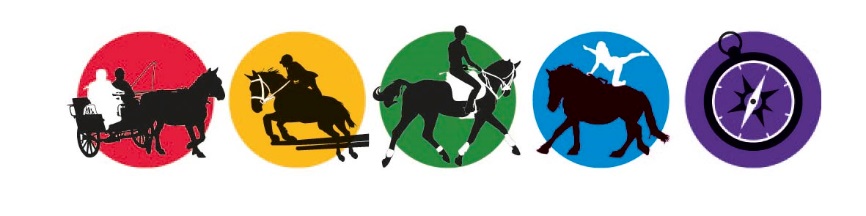 Coach Reflection Card
COACH REFLECTION CARD
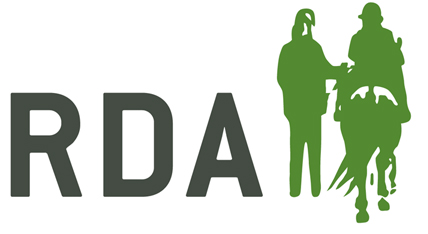 What planning had you done for the session?
If you consider the level of detail in your plan, where would you score yourself from 1-10 (1 being low)
What was most effective in the plan?
What was least effective?
Where would you like to be with your planning?
What planning had you done for the session?
If you were to repeat the session again, what would you:
•	keep in your plan?
•	Remove from your plan?
•	Add to your plan?
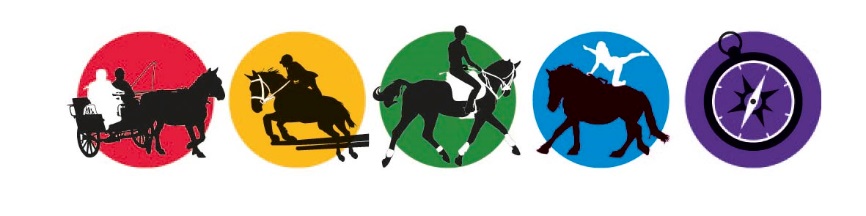 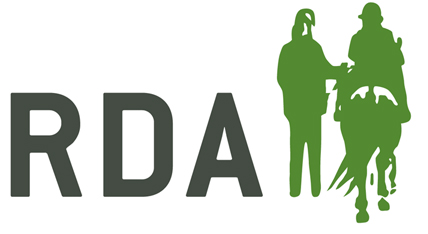 Reflecting on my performance following a coaching session
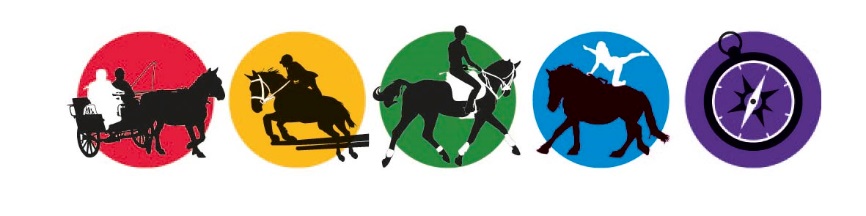 Coach Reflection Card
COACH REFLECTION CARD
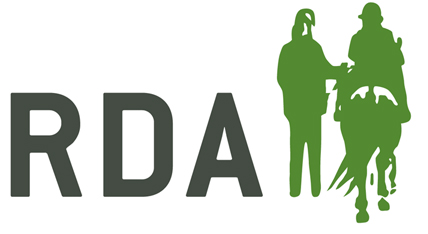 Write a list of questions to which you would like answers to in relation to the session coached.

If you could have asked an expert through the session when would you have asked them, what would you have asked and how would you have wanted this to help you?

If you answered these questions yourself what would the answers be?

What have you learnt through this reflection and how will it help you with future coaching sessions?
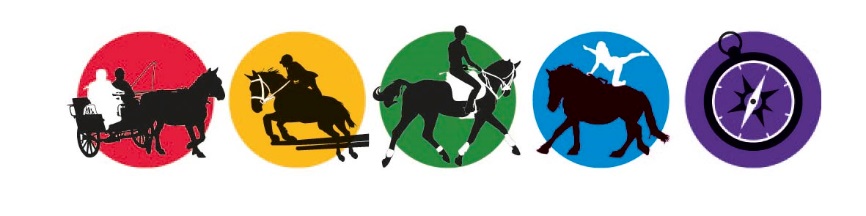 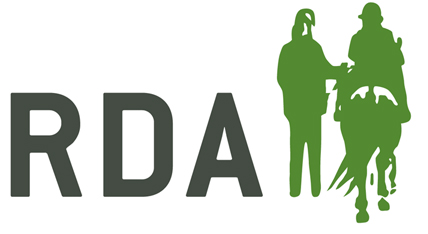 Reflecting on my performance following a coaching session
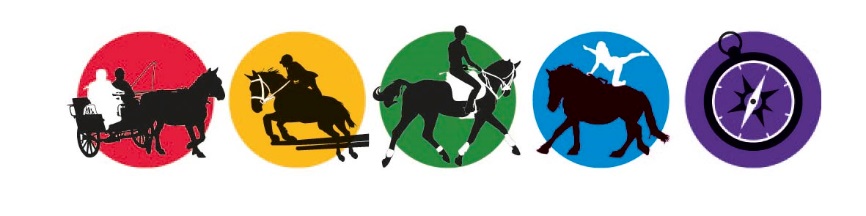 Coach Reflection Card
COACH REFLECTION CARD
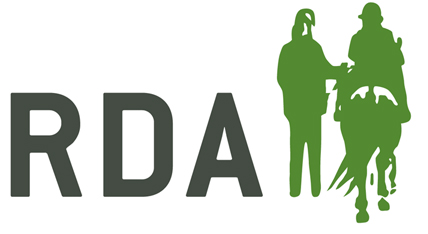 One of the most important things I learned in this session is…

What makes this thing important to you?

How does it support your coaching effectiveness?

How will you transfer this thing into future coaching sessions?
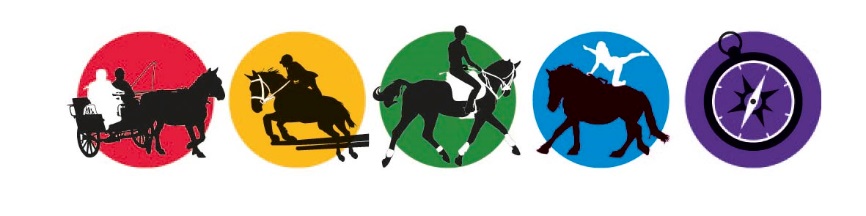 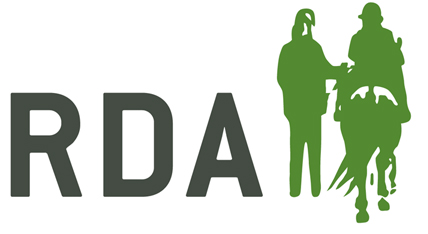 Reflecting on relationships in coaching
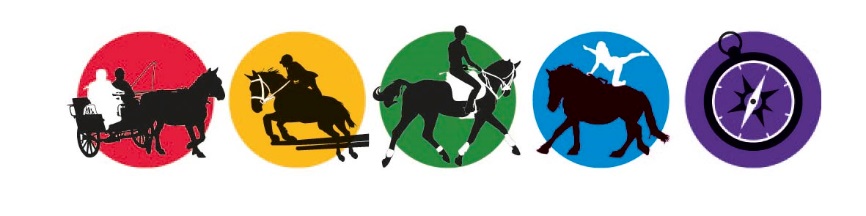 Coach Reflection Card
COACH REFLECTION CARD
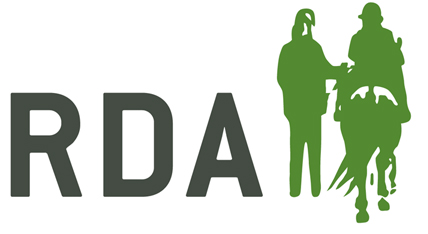 How would I describe the good relationships I have with: (Choose 1)
•	The people I coach?
•	Other coaches at the centre?
•	Leaders and side walkers?

How do I think they would describe our relationship?

What do I do to foster positive relationships? – think about everything including the small details

Is there anything else you can do to foster positive relationships?

How will you continue to ensure that you continue to foster and maintain positive relationships?
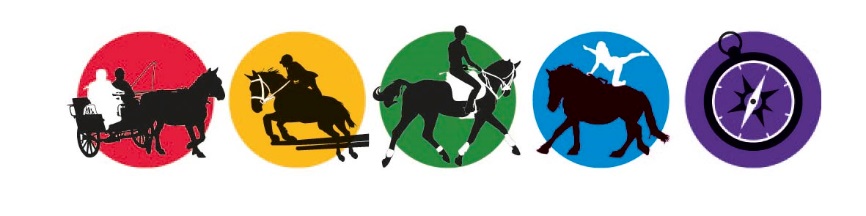 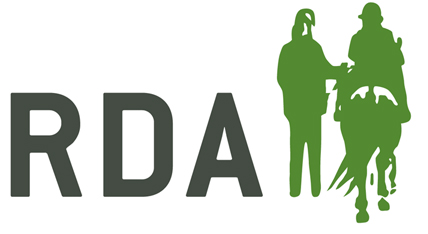 Reflecting on relationships in coaching
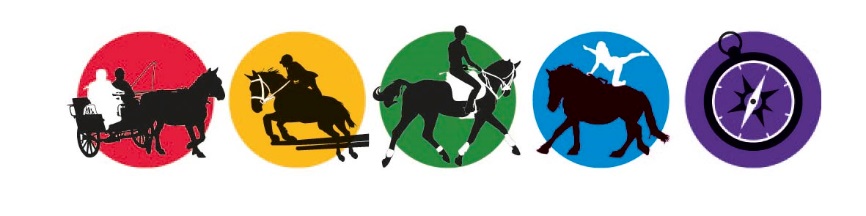 Coach Reflection Card
COACH REFLECTION CARD
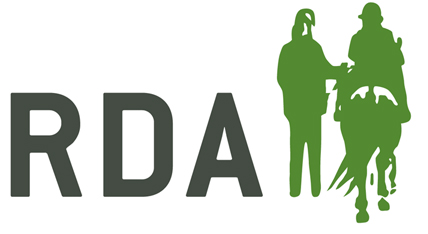 What personal values or beliefs drove your actions in the session? 

Were these correct or right for the person/people who were impacted by your action/s?

What can you identify that was effective and relevant to the individual/s involved?

What made those actions relevant?

From your reflections how will you ensure your actions driven by your values and beliefs meet the needs of individuals you are working with?
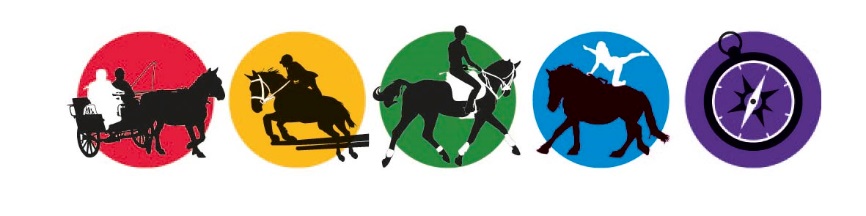 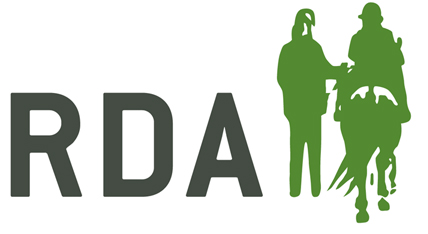 Reflecting on relationships in coaching
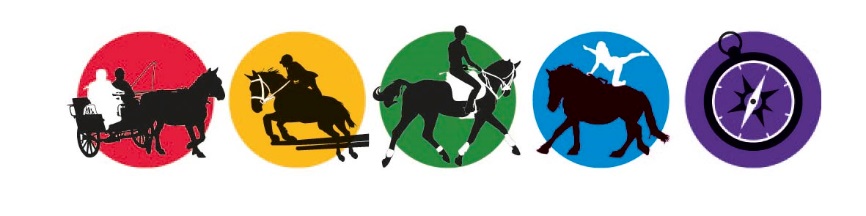 Coach Reflection Card
COACH REFLECTION CARD
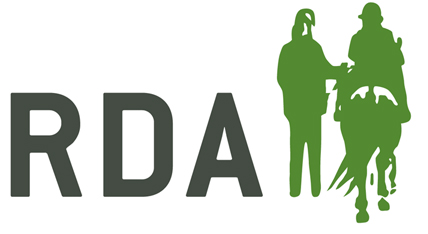 What have you done this week, through coaching, to make someone feel good about themselves?

How do you know you had this impact?

What is it that you do to make others feel good about themselves?

How do these actions make you feel?

What might you do more of and less of as a result of this reflection?
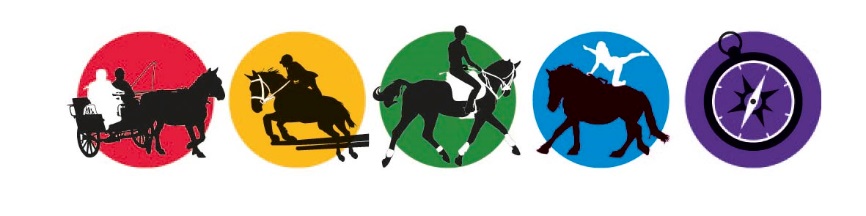 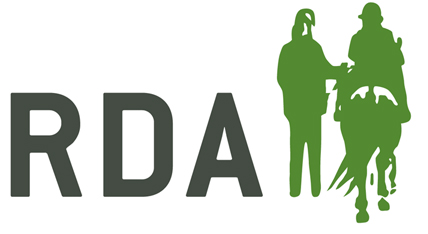 Reflecting on my Impact
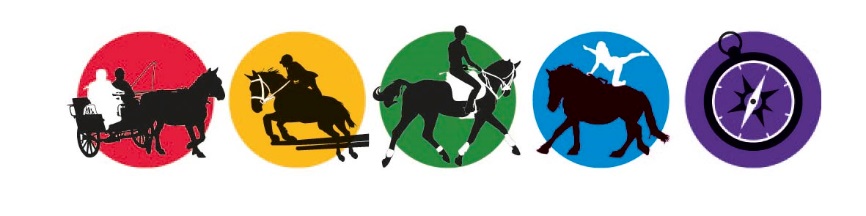 Coach Reflection Card
COACH REFLECTION CARD
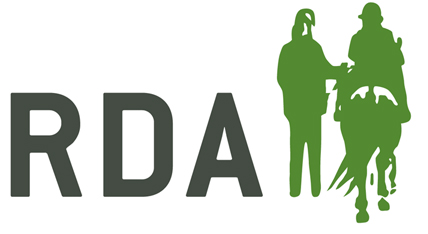 If this was the last week of coaching I ever did, what would I do more of and less of?

What thinking sits behind your answer to this first question?

What would be the consequence of  doing these things in everyday coaching?

Is there a way I could add some of these ideas to my coaching and meet the requirements of riders and the Centre I work?
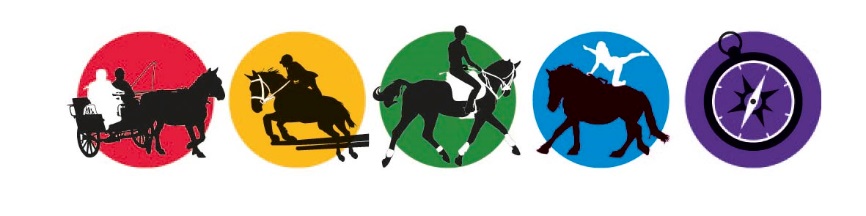 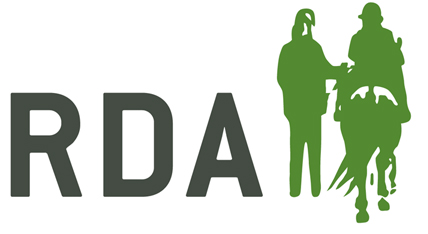 Reflecting on my Impact
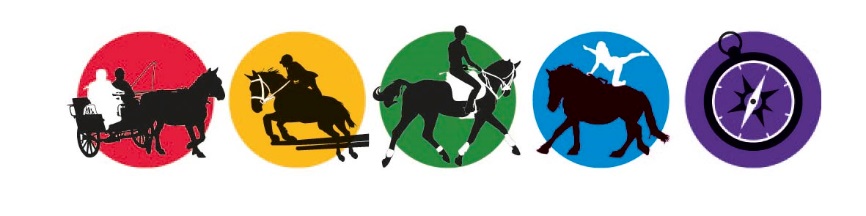 Coach Reflection Card
COACH REFLECTION CARD
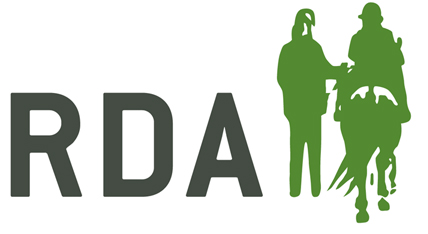 What impact do I have on the participants I work with?

What evidence do I have to support these thoughts?

How could I check if my impact is as positive as I would like it to be?
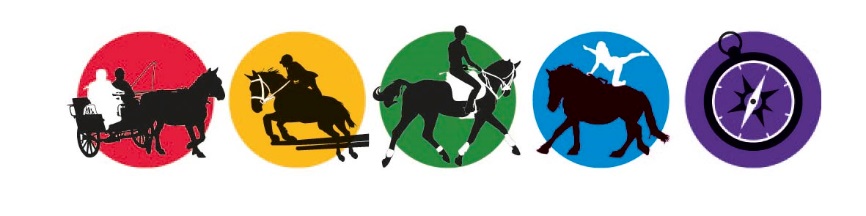 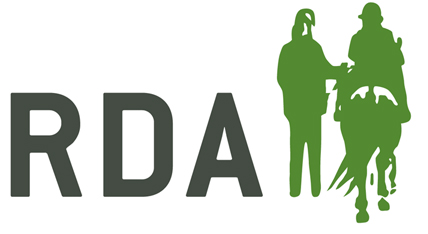 Reflecting on my Impact
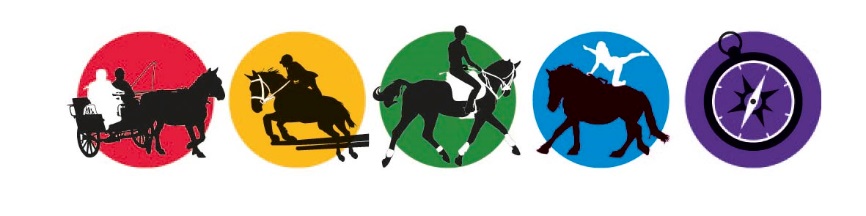 Coach Reflection Card
COACH REFLECTION CARD
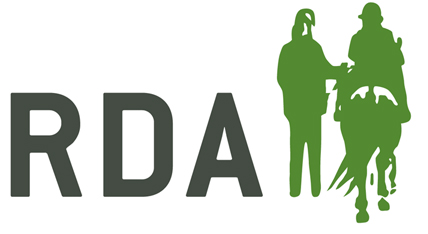 What would I want participants to say about the impact my coaching has on them?

What do I do in my coaching that would ensure participants recognise that impact?

How do I ensure I do these things more regularly to ensure that participants would say those things?
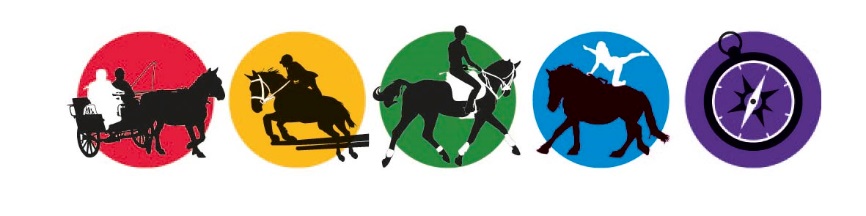 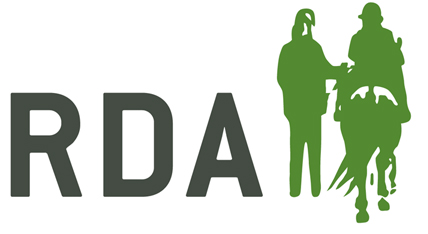 Reflecting on my Impact
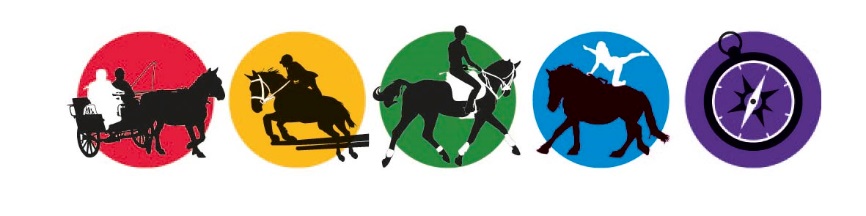 Coach Reflection Card
COACH REFLECTION CARD
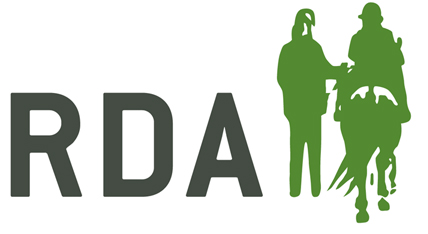 What are participants achieving as a result of my coaching?

How much is deliberate and intentional and how much is subconscious?

What are you doing to achieve this impact?

How can I continue to ensure that participants have positive achievements as a result of my coaching?
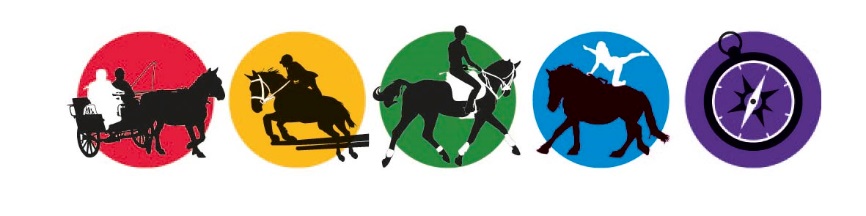 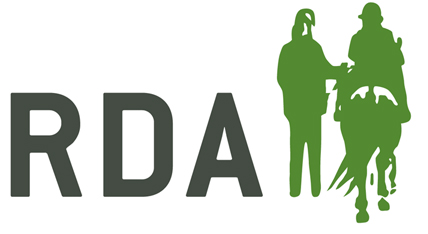 Reflecting on my goals and aspirations
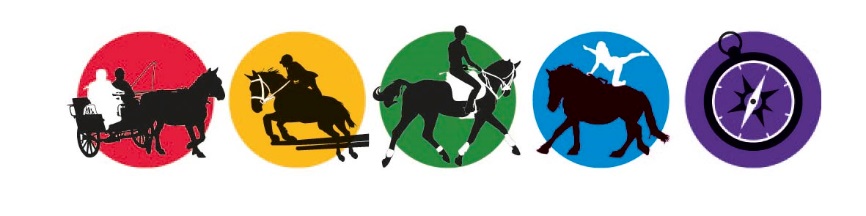 Coach Reflection Card
COACH REFLECTION CARD
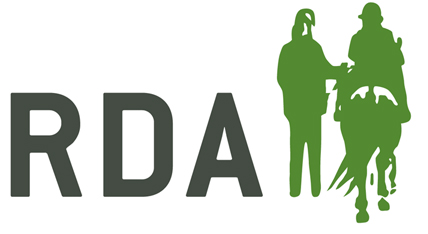 What one topic would you want to learn more about to make your coaching even more fulfilling? 

What is it about this topic that is so important to you?

How will this topic support your coaching?

Who or what can help you to learn more about this topic?

What next steps are you going to take?
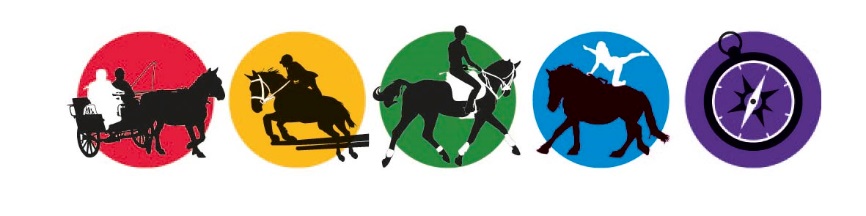 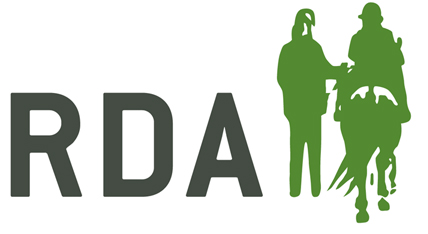 Reflecting on my goals and aspirations
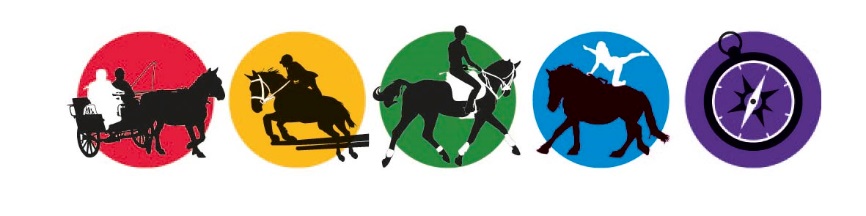 Coach Reflection Card
COACH REFLECTION CARD
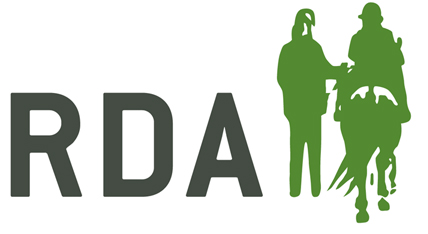 What personal coaching goals do I have for the next 6 months?

What makes these goals important and personal to you?

Who else knows about the goals?

How will you work towards the goal and who might help you?
What is your next step?
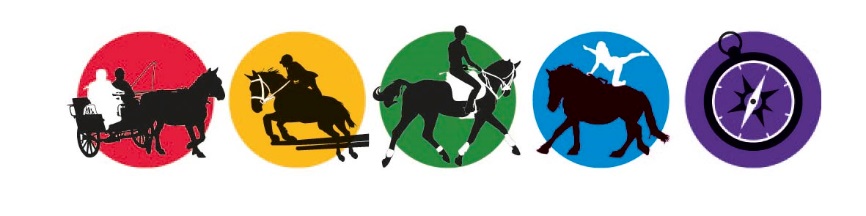 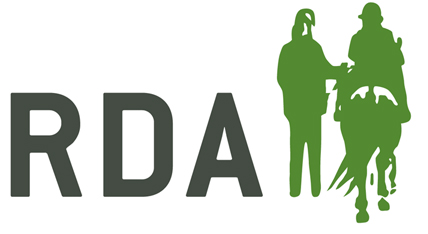 Reflecting on my goals and aspirations
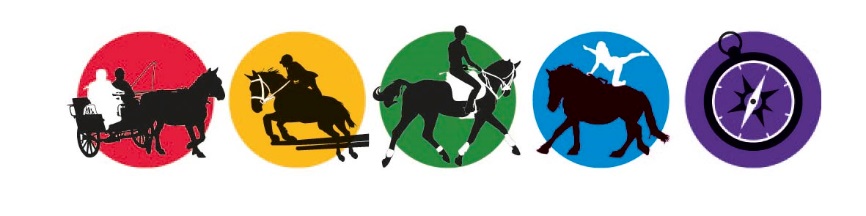 Coach Reflection Card
COACH REFLECTION CARD
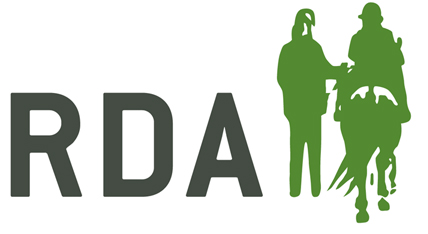 What coaching accomplishments are you most proud of this year? 

How did they make you feel?

What enabled you to achieve these?

How will you continue to feel proud about your coaching?
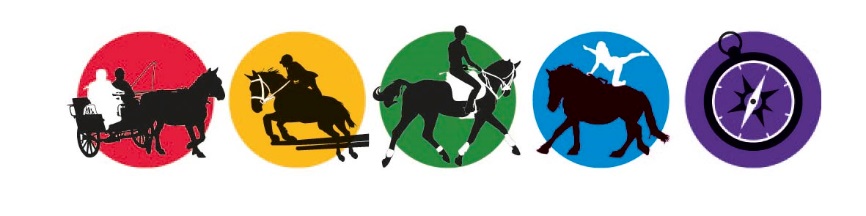 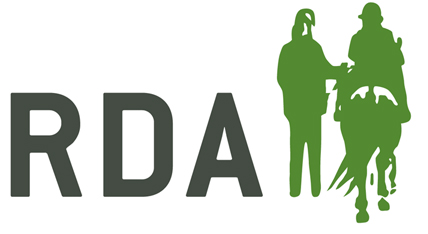 Reflecting on my goals and aspirations
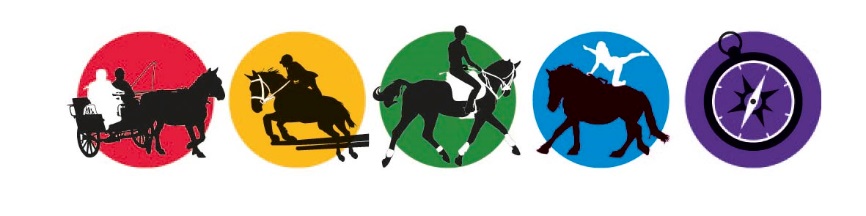 Coach Reflection Card
COACH REFLECTION CARD
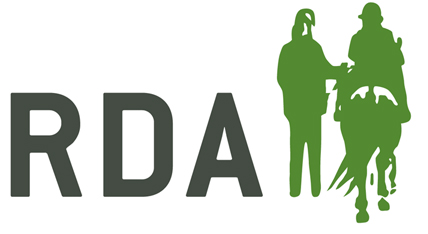 What is your biggest coaching dream?

When you think about this dream, how does it make you feel?

What is important to you in that dream?

What will help you to realise that dream?

Who will help you to achieve the dream?

What might get in the way of achieving the dream?

How dedicated are you to achieving the dream?

What are your first steps in working towards this dream?
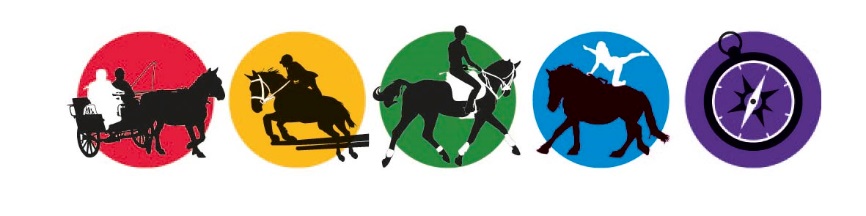 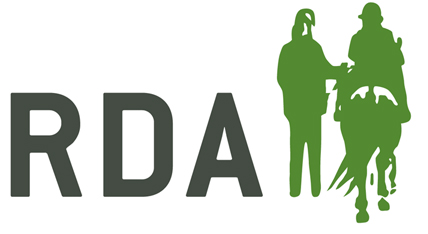 Reflecting on my strengths and progress
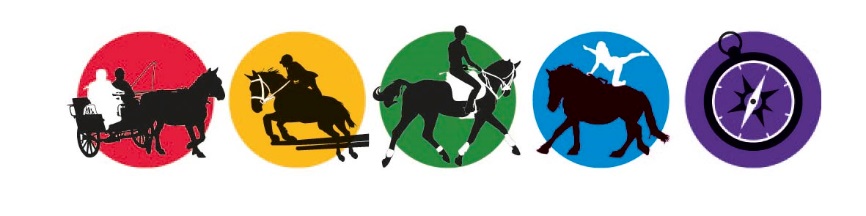 Coach Reflection Card
COACH REFLECTION CARD
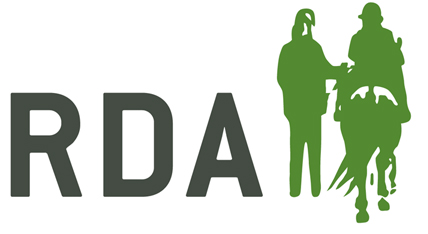 What kind of coach do I want to be in 2-3 years time? 

What do I want my coaching to be like and want kind of impact do I want to have on the people I coach and work with?

How much progress have a I made in becoming the kind of coach I want to be?

What else do I need to focus on to keep making progress over the next 2-3 years?

Who or what can help me be the coach I want to be?

How will I know when I have achieved this?
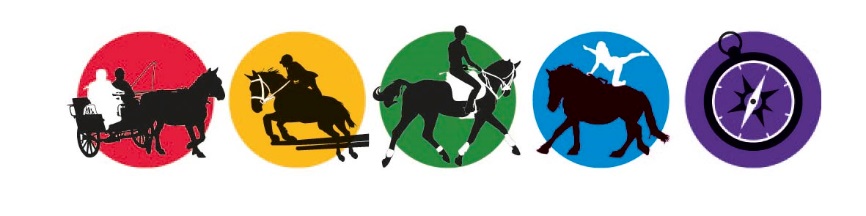 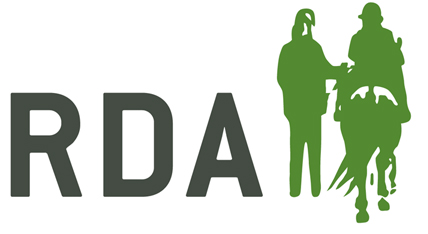 Reflecting on my strengths and progress
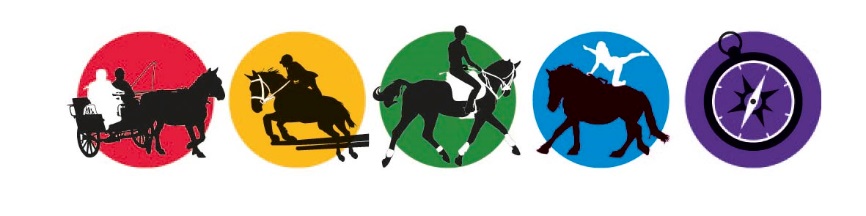 Coach Reflection Card
COACH REFLECTION CARD
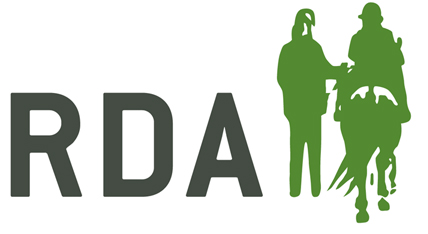 What are my top four strengths as a coach?

What impact do these strengths have on those around me?

How do I ensure these strengths remain my strengths and get stronger?
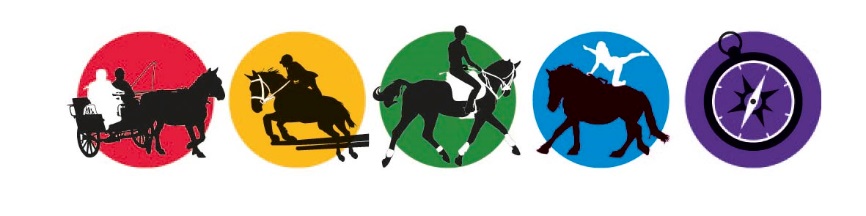 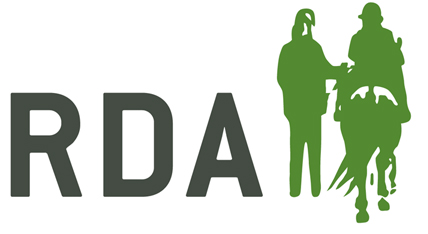 Reflecting on my strengths and progress
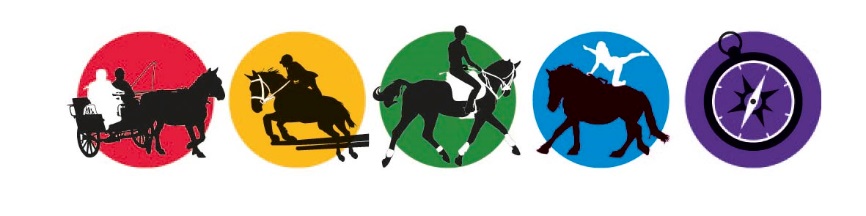 Coach Reflection Card
COACH REFLECTION CARD
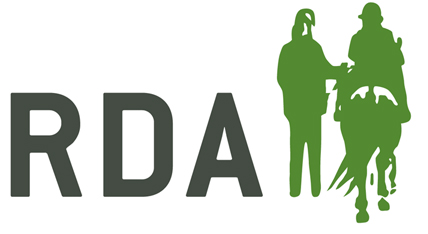 How aware are you of your strengths as a coach?

What helps you to get a clearer idea of your strengths (generally and following a coaching session)?

How can you build on existing strengths?

What will help you to build and identify new strengths?
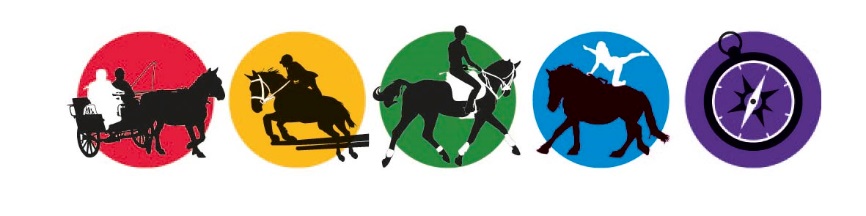 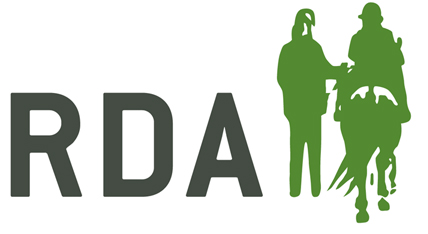 Reflecting on my own wellness when coaching
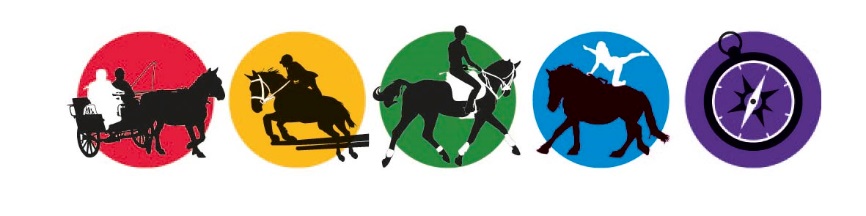 Coach Reflection Card
COACH REFLECTION CARD
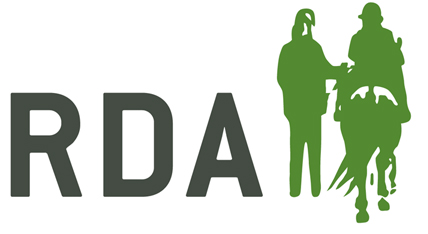 What makes you happiest when you coach in the RDA? Reflect on every detail.

What creates those moments?

What would support you to achieve such moments more often? 

What actions might you need to take?
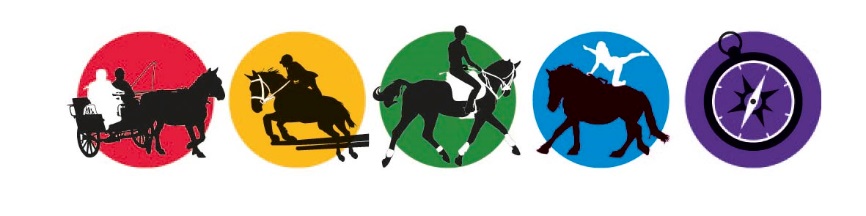 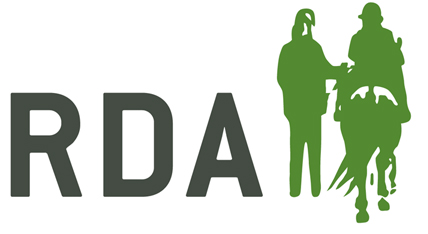 Reflecting on my own wellness when coaching
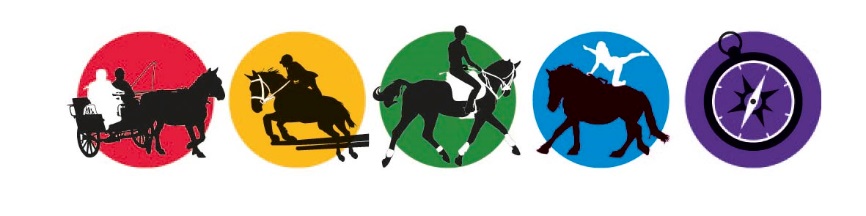 Coach Reflection Card
COACH REFLECTION CARD
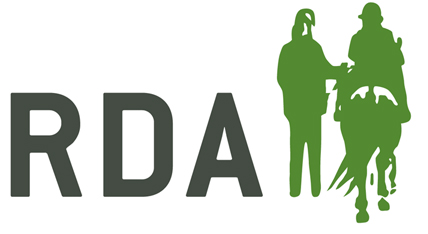 What helps to re-charge your batteries when you coach?

How do you find those opportunities and what needs to happen?

What runs your batteries down when you coach? How can you overcome this?
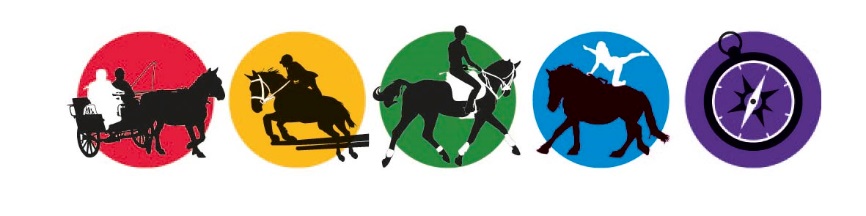 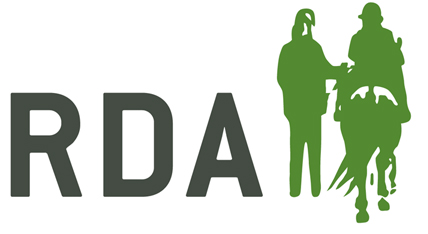 Reflecting on my own wellness when coaching
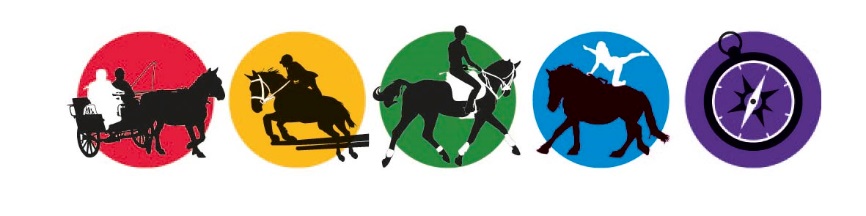 Coach Reflection Card
COACH REFLECTION CARD
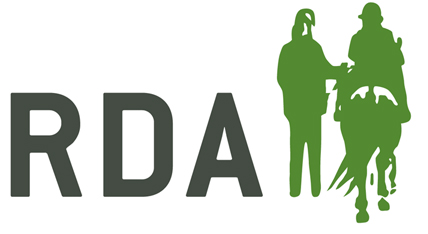 How do you savour the successes you have when coaching in RDA? 

What impact does it have on your emotions when you take time to consider your successes?

What ways can you make these
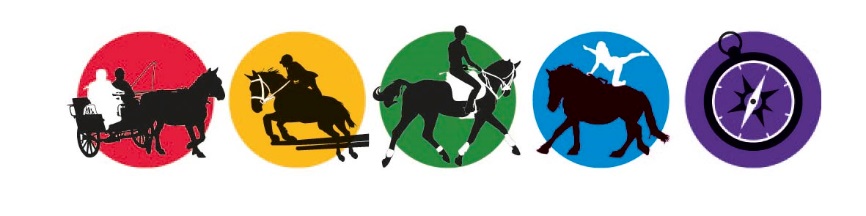 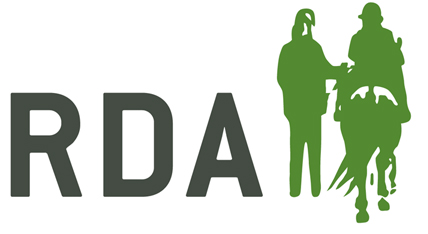 Reflecting on my own wellness when coaching
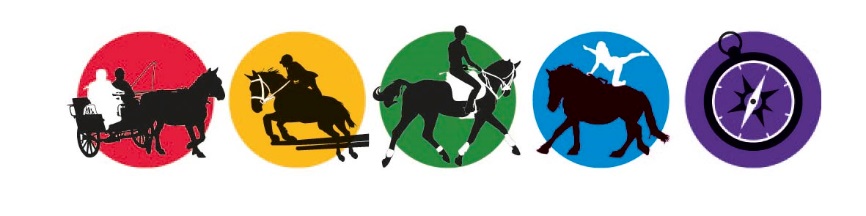 Coach Reflection Card
COACH REFLECTION CARD
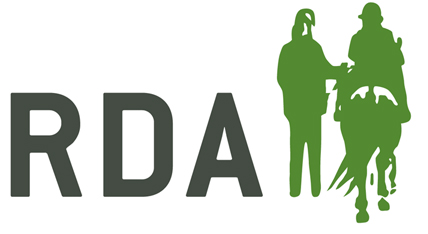 Am I letting matters that are out of my control stress me in the coaching environment?
What is it about those matters that get the better of me?
What strategies and who can I talk to that will help me gain a perspective in my coaching work?
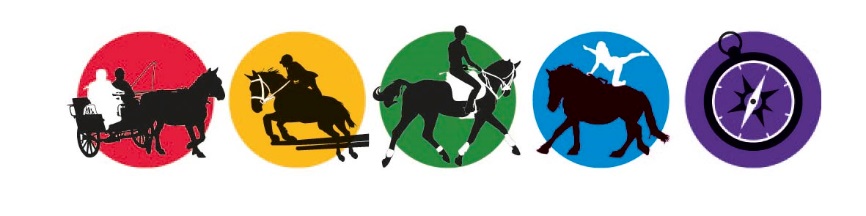